Московская область
Серпуховский район
МОУ «Липицкая СОШ»


 Практико-ориентированный семинар
“Современный урок – урок развития личности»
«Требования ФГОС к организации современного урока»
Урок – это зеркало общей и педагогической культуры учителя, мерило его интеллектуального богатства, показатель его кругозора, эрудиции.

В.А.Сухомлинский
Требования 
к организации современного урока
- ориентация на достижение конкретно сформулированного ожидаемого результата
- технологичность урока
- внимание к развивающим и воспитательным задачам (результатам) урока
- личностная значимость знаний
- обеспечение системных, обобщенных знаний способов деятельности.
- учет индивидуальные особенности учащихся
-  построение диалога, подразумевающего интерактивные формы обучения, динамичность
Если учителя просвещают своих многочисленных учеников, преподнося им всем один и тот же урок и требуя от них одинакового поведения, хотя способности их вовсе не одинаковы, то нет ничего удивительного, что среди огромной толпы детей найдется всего два или три ребенка, которые извлекают настоящую пользу из подобного преподавания.
В.А.Сухомлинский
Неграмотным человеком завтрашнего дня будет не тот, кто не умеет читать, а тот, кто не научился учиться.
С благодарностью всем коллегам, идущим по нелегкой преподавательской  стезе….
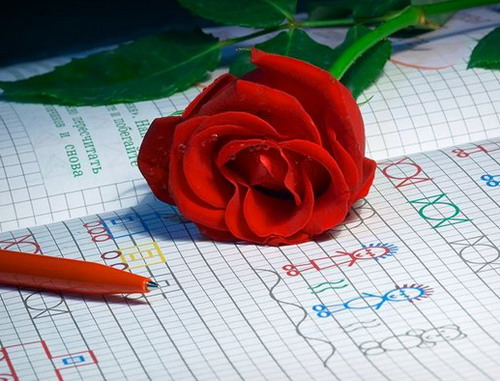